Počítačová grafika III –	Důležitost, BPT
Jaroslav Křivánek, MFF UK
Jaroslav.Krivanek@mff.cuni.cz
Omezení algoritmu sledování cest
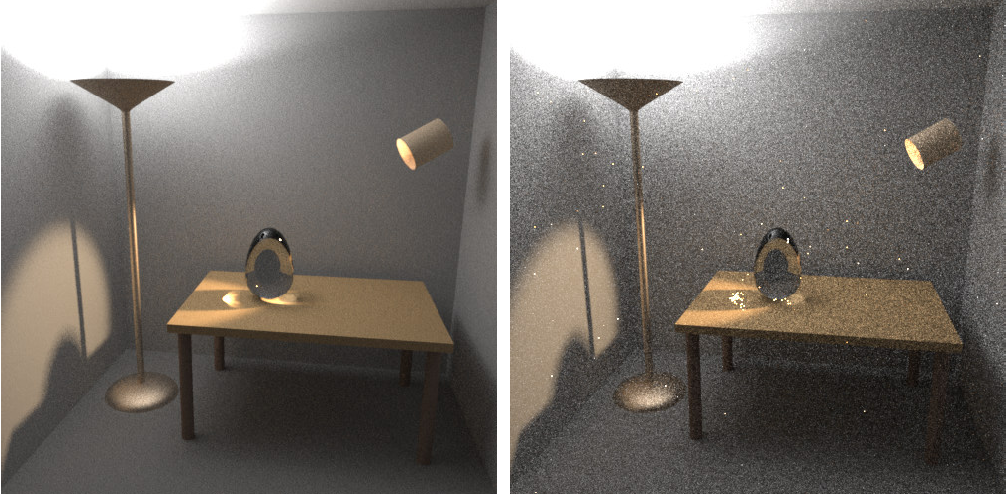 Sekundární světelné zdroje
Image: Eric Veach
Kaustiky
2
PG III (NPGR010) - J. Křivánek 2011
Důležitost a dualita v zobrazování
Měřicí rovnice
Dosud: výpočet radiance v izolovaných bodech

Ve skutečnosti nás zajímá průměrná radiance přes pixel: integrál

Měřicí rovnice (Measurement equation)
4
PG III (NPGR010) - J. Křivánek 2011
Měřicí rovnice
odezva virtuálního (lineárního) senzoru na radianci (barva pixelu)
relativní odezva senzoru (váha)
různé We pro každý senzor (pixel)
přes celou plochu scény a všechny směry
(virtuální senzory musí být součástí scény,
  nenulový příspěvek pouze na ploše senzoru kvůli We)
5
PG III (NPGR010) - J. Křivánek 2011
[Speaker Notes: Nakreslit model senzoru (pixel)]
Příklad: Zářivý tok přes oblast jako měřicí rovnice
Dána oblast S(podmnožina povrchu scény a příslušných směrů)

Pro We definovanéje výsledkem měřicí rovnice zářivý tok F(S).
6
PG III (NPGR010) - J. Křivánek 2011
Měřicí rovnice jako skalární součin funkcí
Definujeme skalární součin funkcí f a g:



Měřicí rovnice
7
PG III (NPGR010) - J. Křivánek 2011
Propagace radiance a důležitosti
L (radiance)
W (důležitost)
8
PG III (NPGR010) - J. Křivánek 2011
Důležitost (importance)
We popisuje, jak důležitá je příchozí radiance pro odezvu senzoru
1 krok do scény: Příchozí radiance na senzoru = odchozí radiance z bodů scény
2, 3, …  kroky do scény: …

We interpretujeme jako veličinu emitovanou ze senzorů (stejně jako je radiance Le emitovaná ze zdrojů světla)

Takto interpretovanou veličinu We nazýváme 		emitovanou funkcí důležitosti (emitted importance function, emitted potential function)
9
PG III (NPGR010) - J. Křivánek 2011
Přenos důležitosti
Funkce důležitosti se přenáší podobně jako radiance a dosahuje ustáleného stavu popsaného ustálenou funkcí důležitosti W:
Jako zobrazovací rovnice, s tím rozdílem, 
že argumenty BRDF jsou přehozeny (pro odraz identické, nikoli však pro lom)
10
PG III (NPGR010) - J. Křivánek 2011
Dualita důležitosti a radiance
emitovaná
importance
ustálenápříchozí
radiance
ustálená
příchozí
importance
emitovaná
radiance
11
PG III (NPGR010) - J. Křivánek 2011
Dualita důležitosti a radiance
V dané scéně je pouze jediná emitovaná a ustálená funkce radiance

Ale každý pixel má jinou emitovanou a ustálenou funkci důležitosti
12
PG III (NPGR010) - J. Křivánek 2011
Dualita v praxi: Sledování světla
Sledovní cest (path tracing) 
Rekurzivne řeší zobrazovací rovnici

Sledovní světla (light tracing) 
Rekurzivně řeší rovnici přenosu důležitosti

Cesty začínají na zdrojích světla
Mohou náhodně zasáhnout senzor
Nebo explicitní napojení na senzor (jako přímé osvětlení v PT)
Pozor: argumenty BRDF musí být obráceny
13
PG III (NPGR010) - J. Křivánek 2011
Sledování světla (light tracing) v praxi
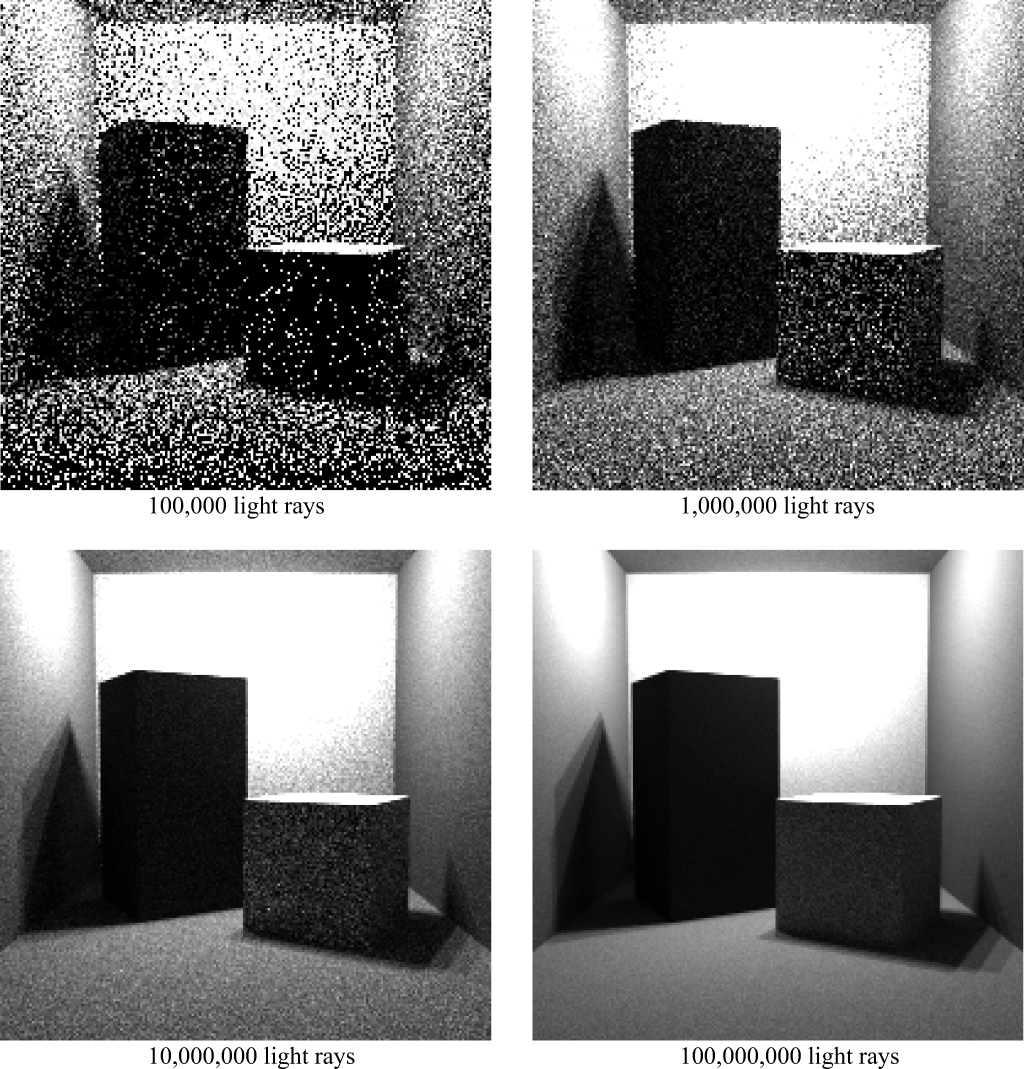 Image: Dutre et al. Advanced Global Illumination
14
PG III (NPGR010) - J. Křivánek 2011
Sledování světla (light tracing) v praxi
Obvykle mnohem menší účinnost než PT

Může být účinnější pro některé světelné efekty (kaustiky)

Základ obousměrných metod: 
Obousměrné sledování cest (bidirectional path tracing, BPT)
photon mapping, etc.
15
PG III (NPGR010) - J. Křivánek 2011
Obousměrné sledování cest (BPT) vs. Sledování cest (PT)
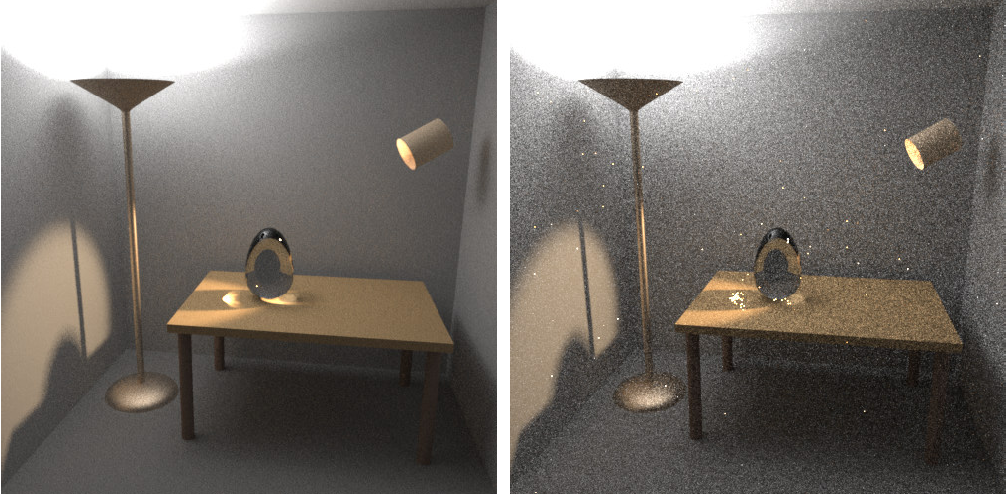 Image: Eric Veach
BPT, 25 vzorků (cest) na pixel
PT, 56 vzorků (cest) na pixel
Přenos světla jako integrál přes prostor cest
Transport světla jako integrál
Cíl: místo integrální rovnice chceme formulovat transport světla jako integrál přes cesty:
Příspěvek cesty x k hodnotě pixelu
(„contribution function)
Míra na množině světelných cest
Hodnota (“měření“) j-tého pixelu
Prostor všech světelných cest 
Spojujících zdroj světla s pixelem j
Transport světla jako integrál
Výhoda
Možnost aplikovat klasické MC metody
Aplikace kombinovaných estimátorů (MIS)
Aplikace Metropolis vzorkování
Tříbodová formulace přenosu světla
Eliminace směrů (pouze body na ploše)
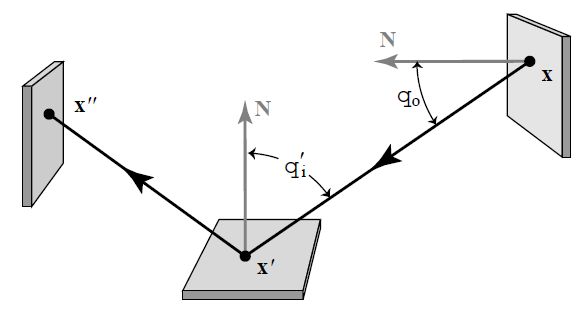 Zobrazovací rovnice v 3b formulaci
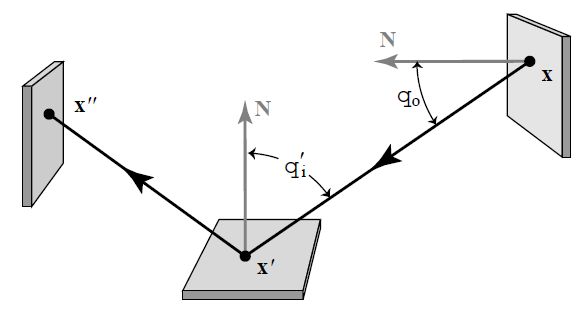 Měřicí rovnice v 3b formulaci
Důležitost emitovaná z x’ do x
(Značení: šipka = směr šíření světla, nikoli důležitosti)
x’ ... na senzoru
x … na ploše scnény
Definice „funkce příspěvku“ (contribution function)
Např.
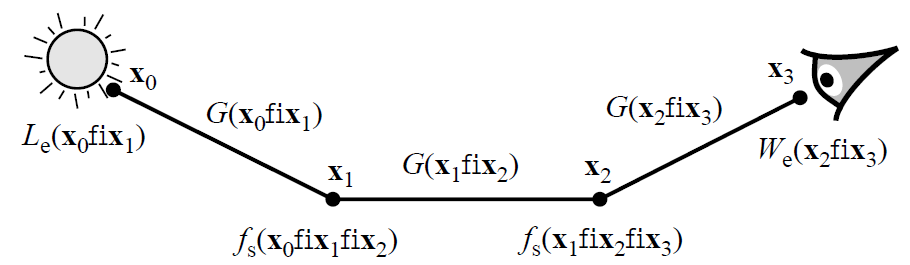 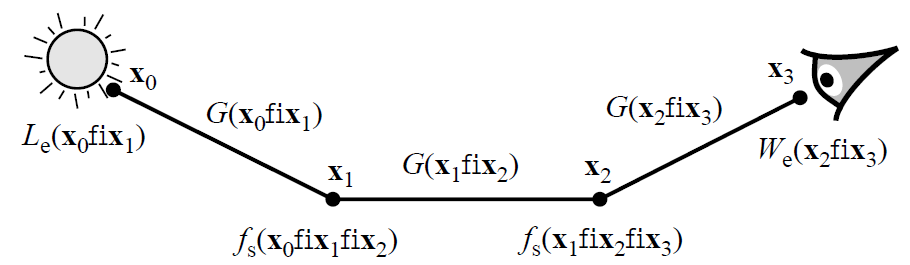 Definice „funkce příspěvku“ (contribution function)
Z rekurzivní expanze 3b formulace zobrazovací rce
Míra na prostoru cest
… množina cest délky k
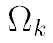 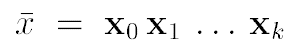 diferenciální míra pro cesty délky k
Obor integrace
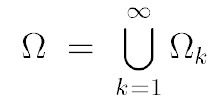 množina cest všech možných délek
Transport světla jako integrál
Aplikace integrálu přes cesty
Odhad integrálu pomocí klasických Monte Carlo metod:
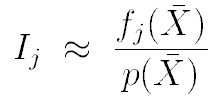 Jak definovat a spočítat hustotu na prostoru cest?
Hustota p-nosti na prostoru cest
Hustota pravděpodobnosti cesty
součin hustot pro jednotlivé vrcholy (vzhledem k plošné míře)

Hustoty pro vrcholy
Zdroj světla, čočka – dáno
Vzorkování směru ...
Hustota pro vzrokování směru
Hustota p-nosti není invariantní vůči míře
Nutno konvertovat z dw na dA
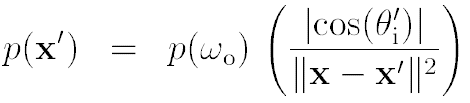 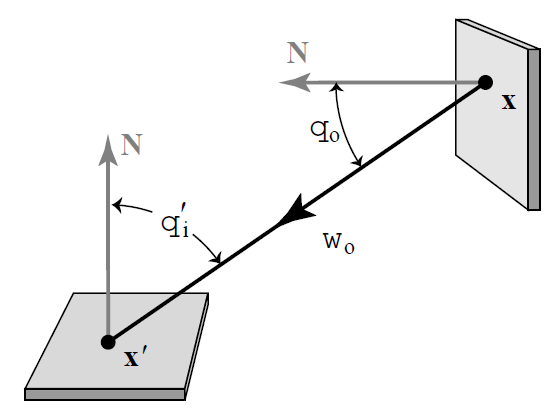 Path tracing v jako integrál přes prostor cest
Path tracing je jedna možná technika pro vzorkování světlených cest

Hustota vzorkování cesty: vykrátí se geometrické faktory
31
PG III (NPGR010) - J. Křivánek 2011
Light tracing v jako integrál přes prostor cest
Light tracing je jen jiná možná technika pro vzorkování světlených cest

Hustota vzorkování cesty




(Geometrické faktory se nevykrátí při použití stínovacích normál)
32
PG III (NPGR010) - J. Křivánek 2011
Obousměrné sledování cest(Bidirectional path tracing)
Obousměrné sledování cest
Kombinace různých vzorkovacích technik pro integrál na prostoru cest
Vzorkovací strategie
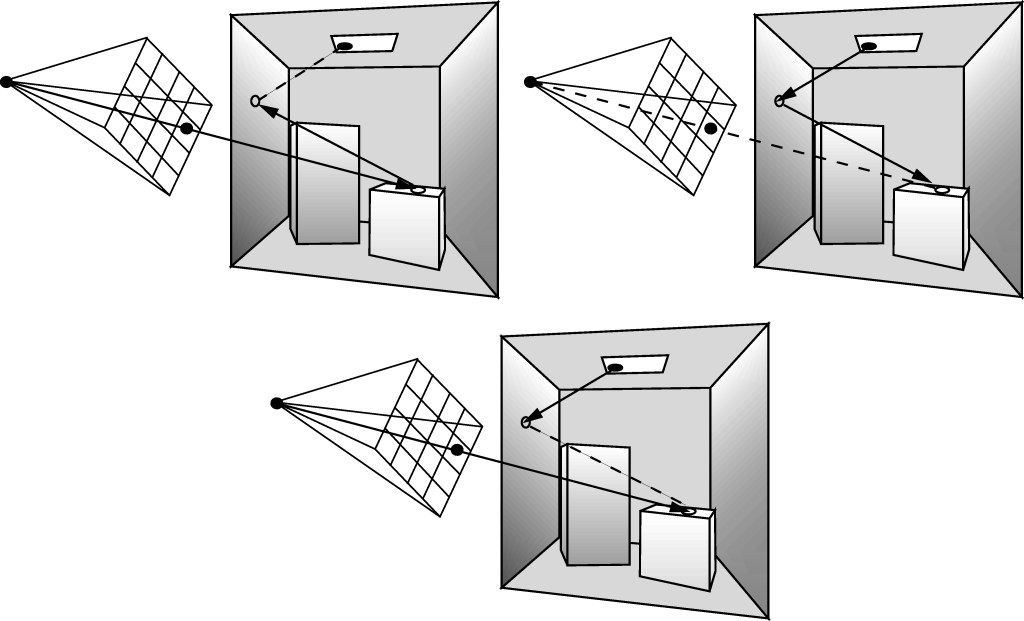 Image: Dutre et al. Advanced Global Illumination
35
PG III (NPGR010) - J. Křivánek 2011
Obousměrné sledování cest
Zobecnění kombinované strategie pro výpočet přímého osvětlení v path traceru

Přímé osvětlení
Různé strategie nalezení vzorkování bodu na zdroji světla


BPT
Různé strategie generovaní celých světelných cest
36
PG III (NPGR010) - J. Křivánek 2011
Obousměrné sledování cest
Světelná cesta

Funkce příspěvku fj() nezávisí na způsobu vzorkování

Hustota pravděpodobnosti závisí na způsobu vzorkování
37
PG III (NPGR010) - J. Křivánek 2011
Vzorkovací techniky v BPT
Příklad:  Čtyři vzorkovací techniky pro k = 2
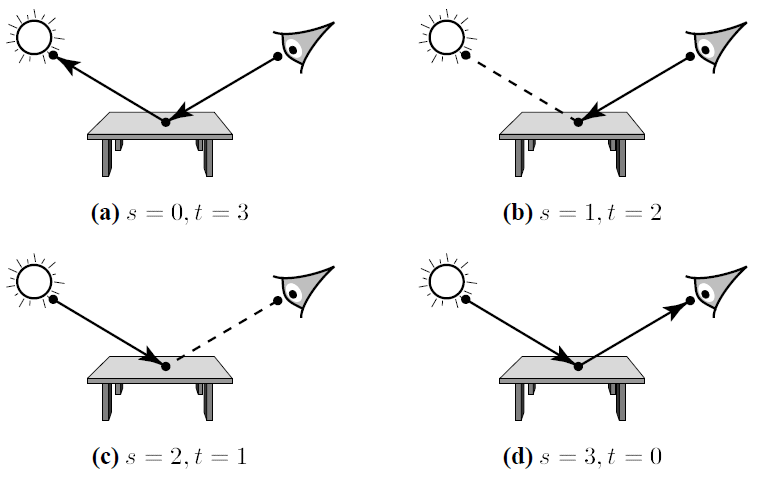 Image: Eric Veach
Vzorkovací techniky v BPT
Podcesta o t vrcholech vzorkovaná z kamery
Podcesta o s vrcholech vzorkovaná ze světla
Spojovací segment délky 1
Celková délka cesty: k = s + t – 1 (segmentů)

k+2 možností pro generování cesty délky k
Vzorkovací techniky v BPT
Každá technika má jinou hustotu ps,t

Každá je účinná při vzorkování jiných světelných efektů

Všechny techniky odhadují stejný integrál
Kombinace vzorkovacích technik
Kombinovaný estimátor (MIS)
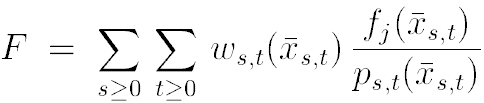 kombinační strategie (např. vyvážená heuristika)
Implementace: Generování cest po skupinách
Generuj podcestu náhodné délky od světla

Generuj podcestu náhodné délky od kamery


Spoj každý prefix cesty od světla s každým sufixem cesty od kamery
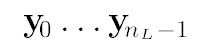 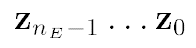 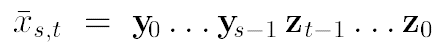 (cesta = vzorek z hustoty ps,t)
Generování cest po skupinách
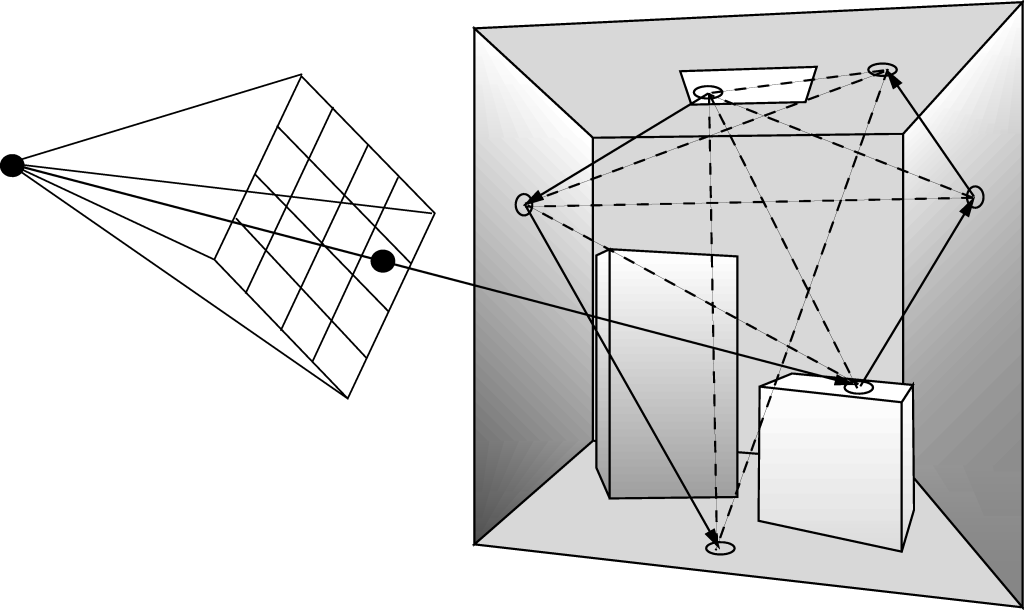 Image: Dutre et al. Advanced Global Illumination
43
PG III (NPGR010) - J. Křivánek 2011
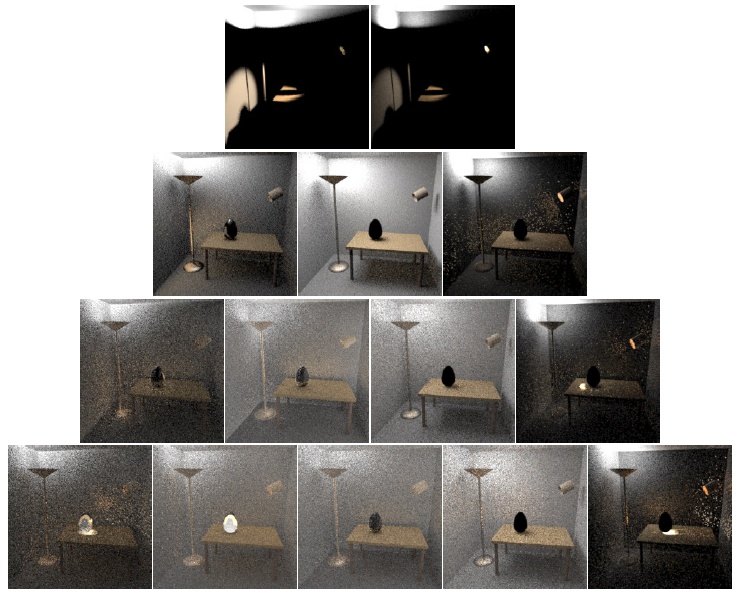 k = 2
(2x)
k = 3 (4x)
k = 4
(8x)
k = 5
(16x)
t = 2
t = 1
s = 1
s = 2 ...
s / t = počet vrcholů na podcestě od světla / kamery
Porovnání algoritmů
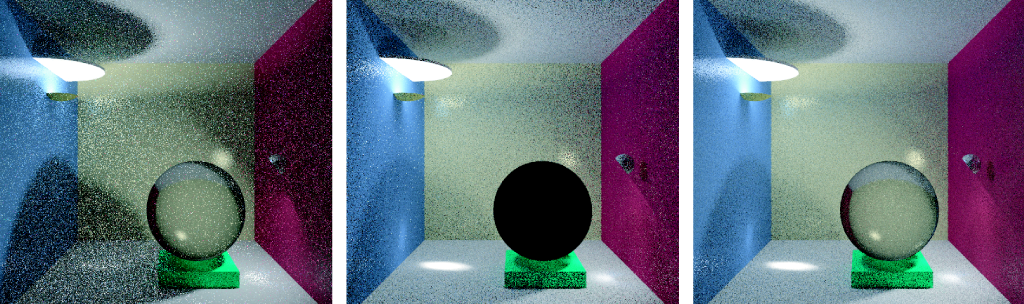 © F. Suykens
Path tracing
Light tracing
Bidirectional path tracing
Kvíz: Proč je skleněná koule černá?
45
PG III (NPGR010) - J. Křivánek 2011
Konec
E. Veach: Robust Monte Carlo methods for light transport simulation, PhD thesis, Stanford University, 1997, pp. 219-230,  297-317http://www.graphics.stanford.edu/papers/veach_thesis/